Comparison and Analysis of Equalization Techniques for the Time-Varying Underwater Acoustic Channel
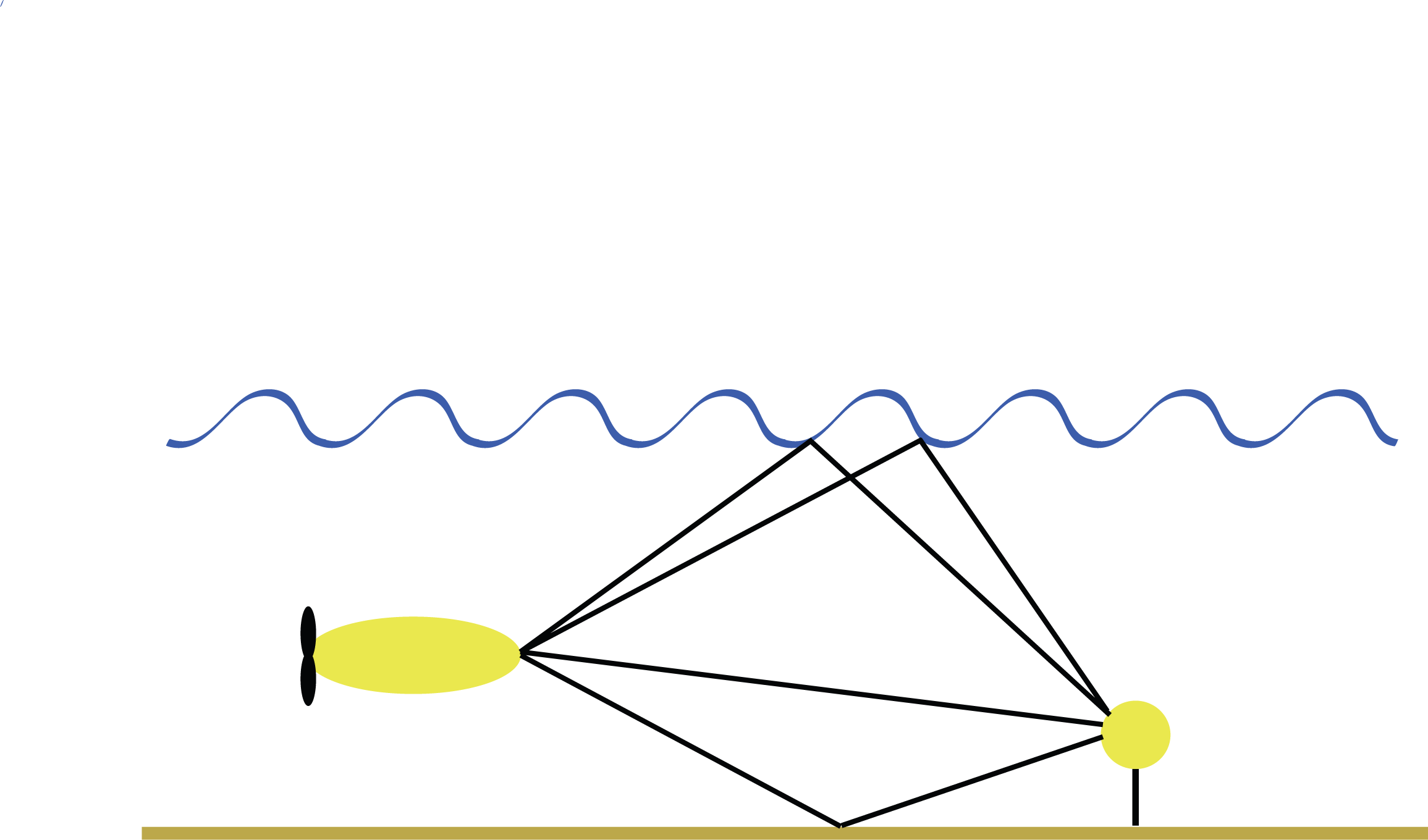 Ballard Blair
bjblair@mit.edu
PhD Candidate
MIT/WHOI Joint Program
Advisor: Jim Presisig
158th Meeting of the Acoustical Society of America
San Antonio
10/28/2009
1
Channel Model
Baseband noise
Transmitted Data
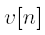 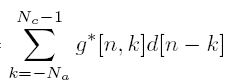 +
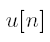 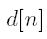 Baseband Received Data
Time-varying, linear baseband channel
Matrix-vector Form:
Split Channel Convolution Matrix
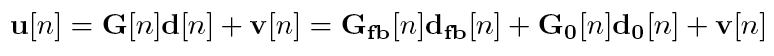 10/28/2009
2
Decision Feedback Equalizer (DFE)
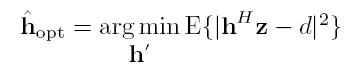 Problem Setup:
Estimate using RX data and TX data estimates

DFE Eq:


Two Parts:
(Linear) feed-forward filter (of RX data)
(Linear) feedback filter (of data estimates)
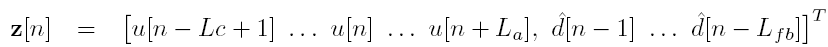 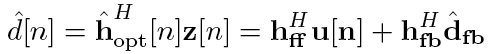 MMSE Sol. Using Channel Model
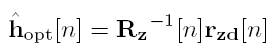 Solution to Weiner-Hopf Eq.
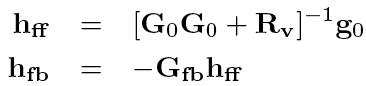 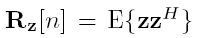 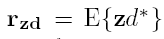 10/28/2009
3
DFE Strategies
Direct Adaptation:
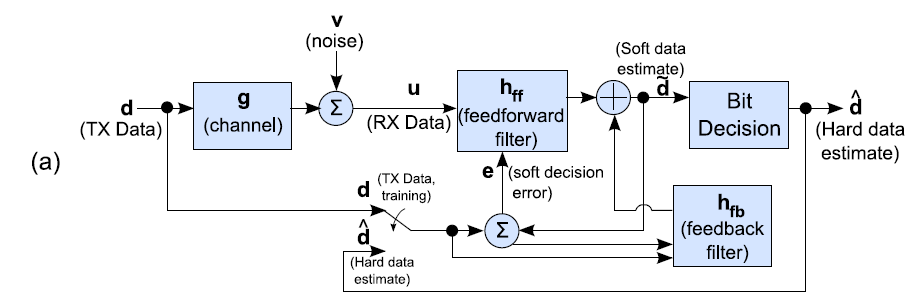 Equalizer Tap Solution:
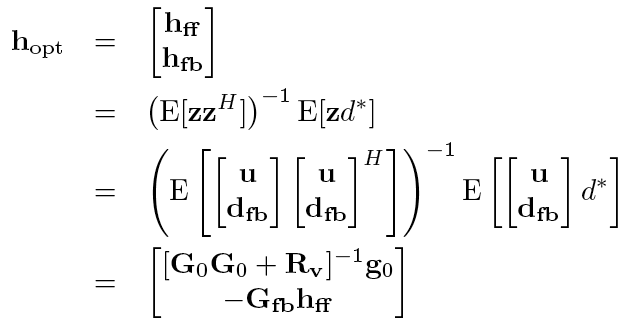 Channel Estimate Based (MMSE):
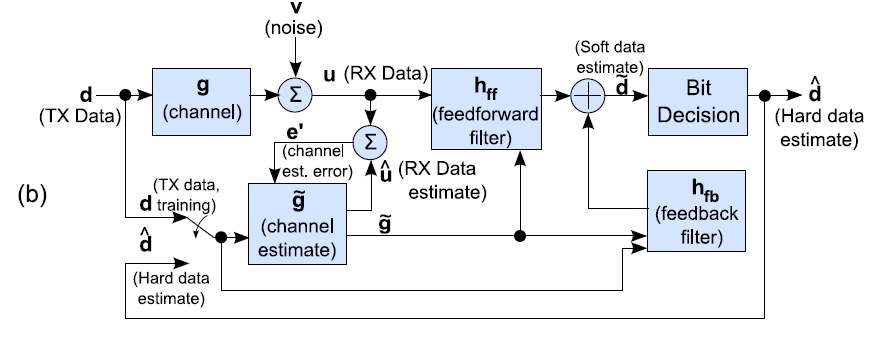 10/28/2009
4
Central Question:
Why is the performance of a channel estimate based equalizer different than a direct adaptation equalizer?
10/28/2009
5
Comparison between DA and CEB
In the past, CEB methods empirically shown to have lower mean squared error at high SNR
Reasons for difference varied:
Condition number of correlation matrix
Num. of samples required to get good estimate
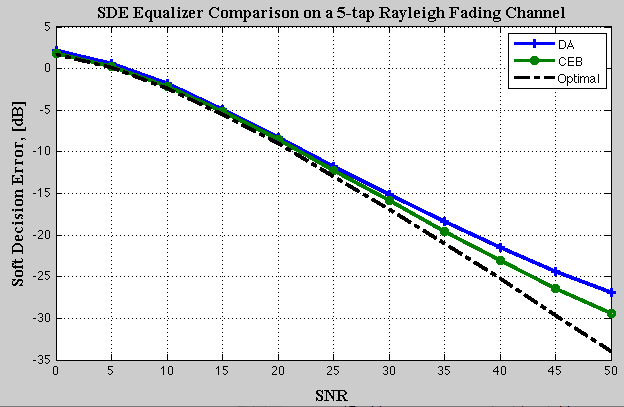 Similar performance at low SNR
3dB performance difference between CEB and DA at high SNR
Performance gap due to channel estimation
10/28/2009
6
Comparison between DA and CEB
Our analysis shows the answer is: Longer corr. time for channel coefficients than MMSE equalizer coefficients at high SNR

Will examine low SNR and high SNR regimes
Use simulation to show transition of correlation time for the equalizer coefficients from low to high is smooth
10/28/2009
7
Low SNR Regime
Update eqn. for feed-forward equalizer coefficients (AR model assumed):
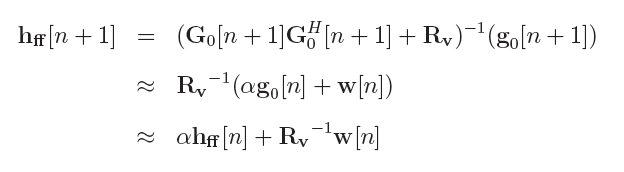 Approximation:
Has same correlation structure as channel coefficients
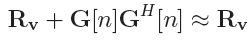 10/28/2009
8
High SNR
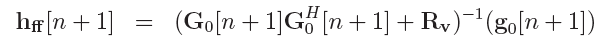 Approximation:
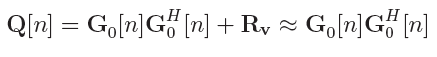 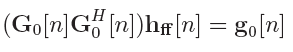 Matrix Product:
Reduced Channel Convolution Matrix:
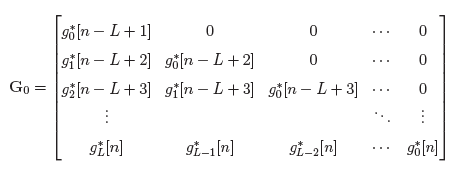 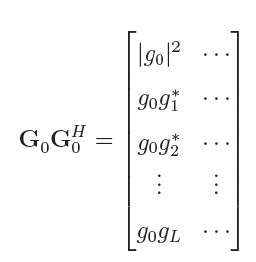 Reduces to single tap:
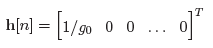 10/28/2009
9
Correlation over SNR – 1-tap
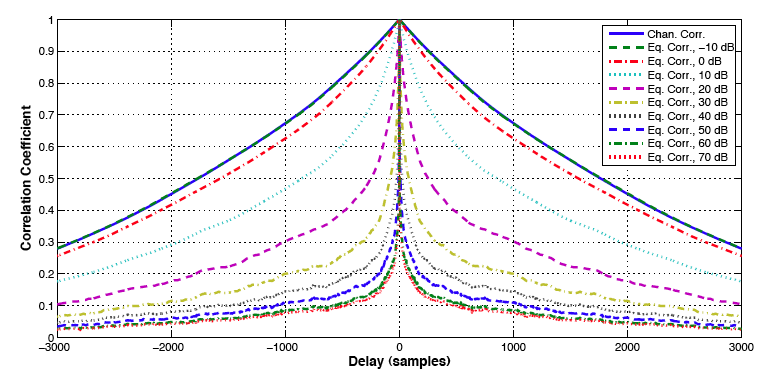 Channel and Equalizer Coeff. Correlation the Same at low SNR
AR(1)model
Equalizer Coeff. Correlation reduces as SNR increases
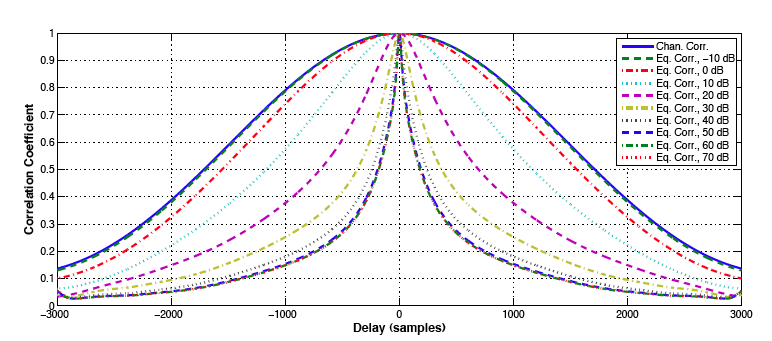 Gaussian model
10/28/2009
10
Amplitude of MMSE Eq. Coeff.
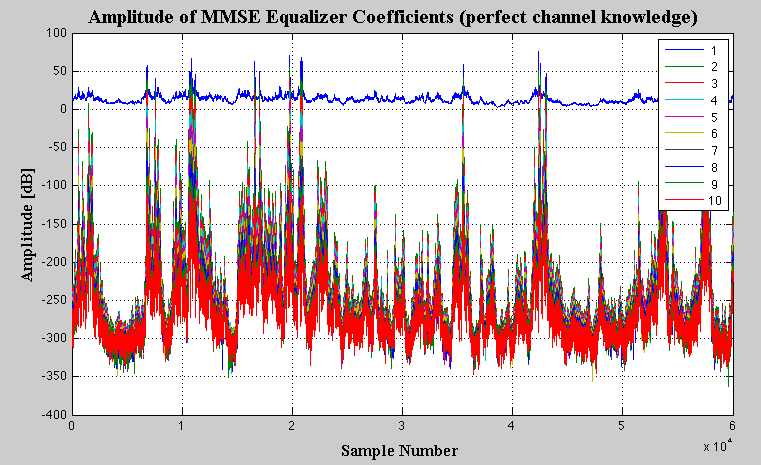 Tap #
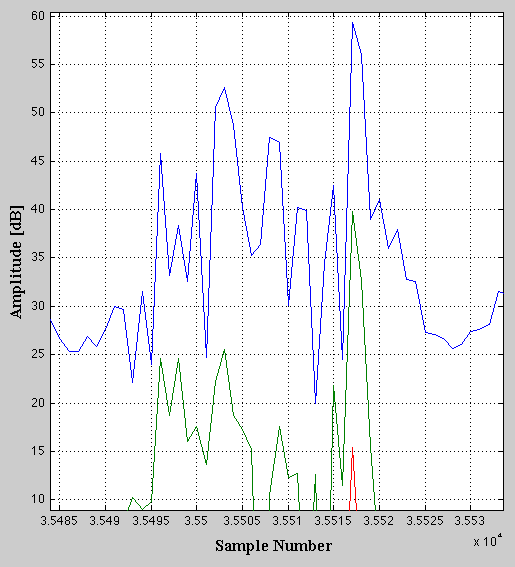 20 dB difference
First feed-forward equalizer coefficient has much larger amplitude than others
10/28/2009
11
Multi-tap correlation
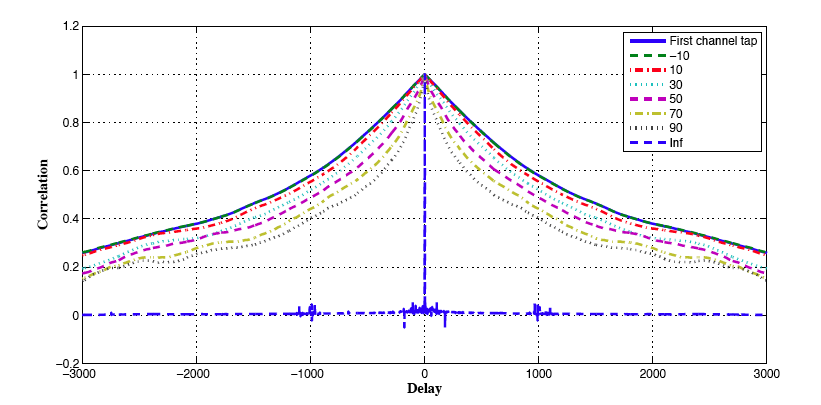 SNR
Multi-tap
AR(1)model
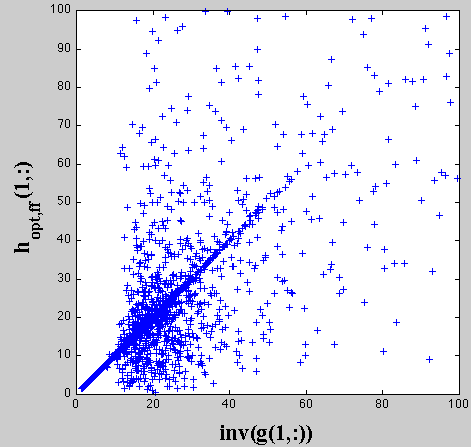 Strong linear correlation between inverse of first channel tap and first MMSE Eq. tap
10/28/2009
12
Take-home Message
Channel impulse-response taps have longer correlation time than MMSE equalizer taps
DA has greater MSE than CEB

For time-invariant statistics, CEB and DA algorithms have similar performance
Low-SNR regime (assuming stationary noise)
Underwater channel operates in low SNR regime (<35dB)
10/28/2009
13
Questions?
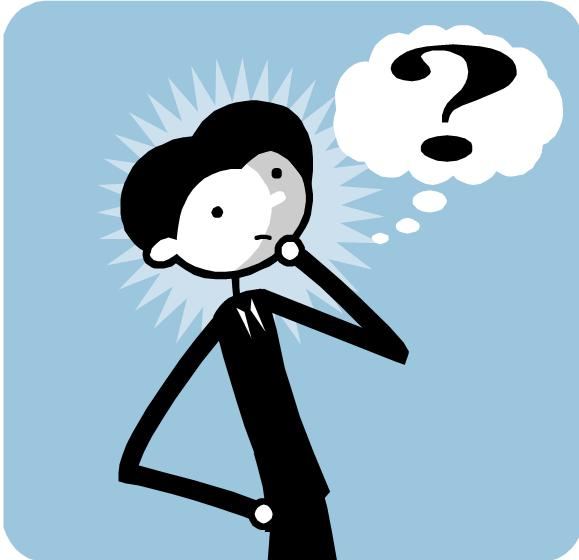 10/28/2009
14
Backup Slides
10/28/2009
15
Assumptions
Unit variance, white transmit data

TX data and obs. noise are uncorrelated

Obs. Noise variance: 

Perfect data estimation (for feedback)

Equalizer Length = Estimated Channel Length
		                       Na + Nc = La + Lc
MMSE Equalizer Coefficients have form:
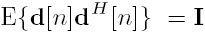 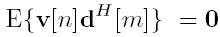 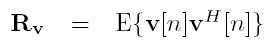 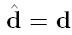 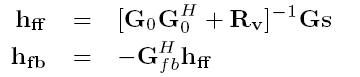 10/28/2009
16
WSSUS AR channel model
Simple channel model to analyze
Similar to encountered situations
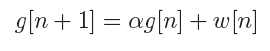 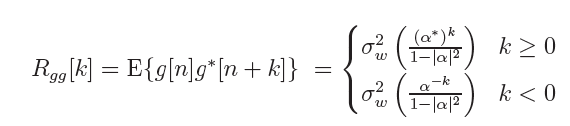 10/28/2009
17
Time Varying Impulse Response
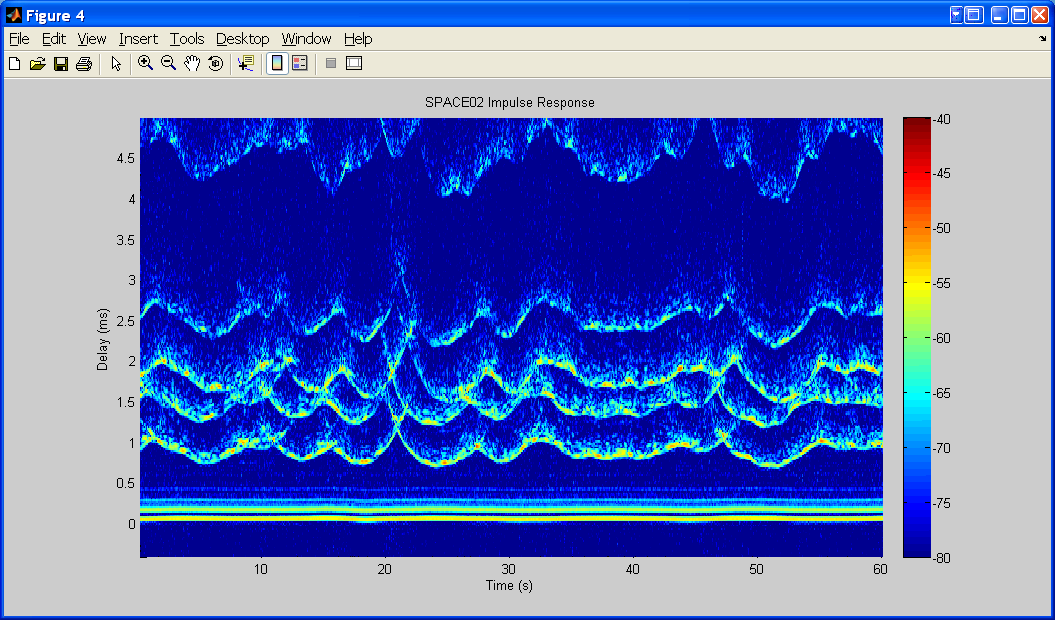 Wave interacting paths, highly
Direct Path and Bottom Bounce, Time Invariant
Wavefronts II Experiment from San Diego, CA
10/28/2009
18
Future Work
Reduce time needed to update channel model
Sparsity
Physical Constraints
Optimization Techniques

Combine DA and CEB equalizers
Better performance at lower complexity
10/28/2009
19